1
Pre-anesthesia evaluation and preparation of patient
Dr. Mansoor Aqil
Professor and Consultant
Department Of Anaesthesia
King Saud University Riyadh
2
Goals of preoperative assessment
3
Preoperative Patient Questionnaire*
4
Preoperative Patient Questionnaire*
Have you any allergies?
Have you had an anesthetic in the last two months?
Have you or your relatives had any problems with a previous anesthetic?
Do U have any other disease?
Are U on any medicine regularly?
[Speaker Notes: 200 patients
if no to all questions  no benefit of H&P or labs]
Anesthesia evaluation comprises
Patient history and medical records 
Patient interview 
Physical examination 
Laboratory tests 
Consultations 
Preparation
6
When and where
7
Mortality related to anaesthesia
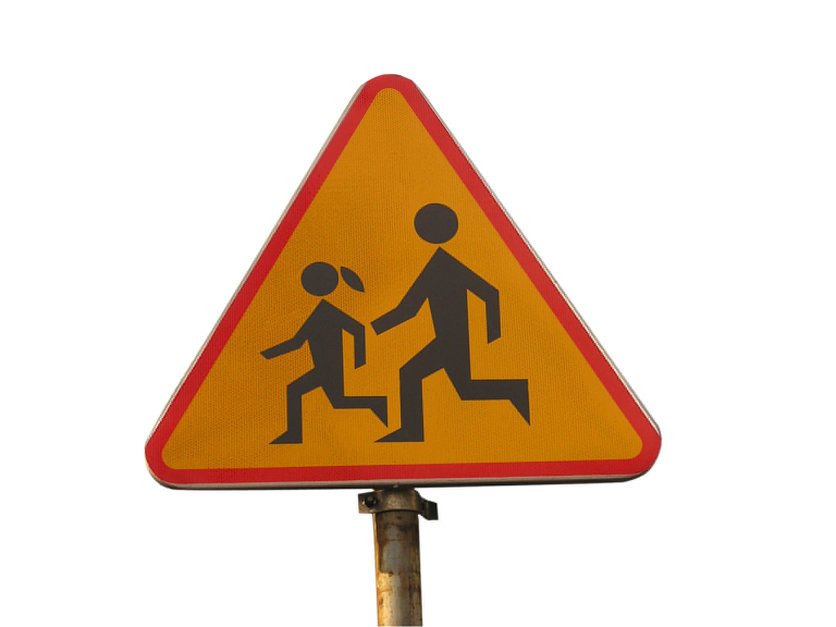 8
Presenting complaint
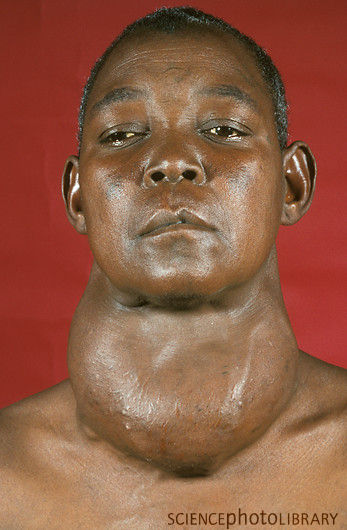 9
Other medical conditions
Other problems that may affect
Peri-operative morbidity and mortality?

Respiratory disease
Cardiac disease
Arthritis
Endocrine disorders - diabetes, obesity etc

Do they need optimization?
10
Respiratory system assessment
Asthma
COPD

HISTORY
Onset
Duration 
Progress   
Dyspnoea   I.II.III.IV
11
SMOKING
RISK FACTORS
Increases the risk of coughing, 
Bronchospasm, or 
Other airway problems during the operation. 

Ideally should be stopped 6 weeks before surgery
12
Respiratory system assessment
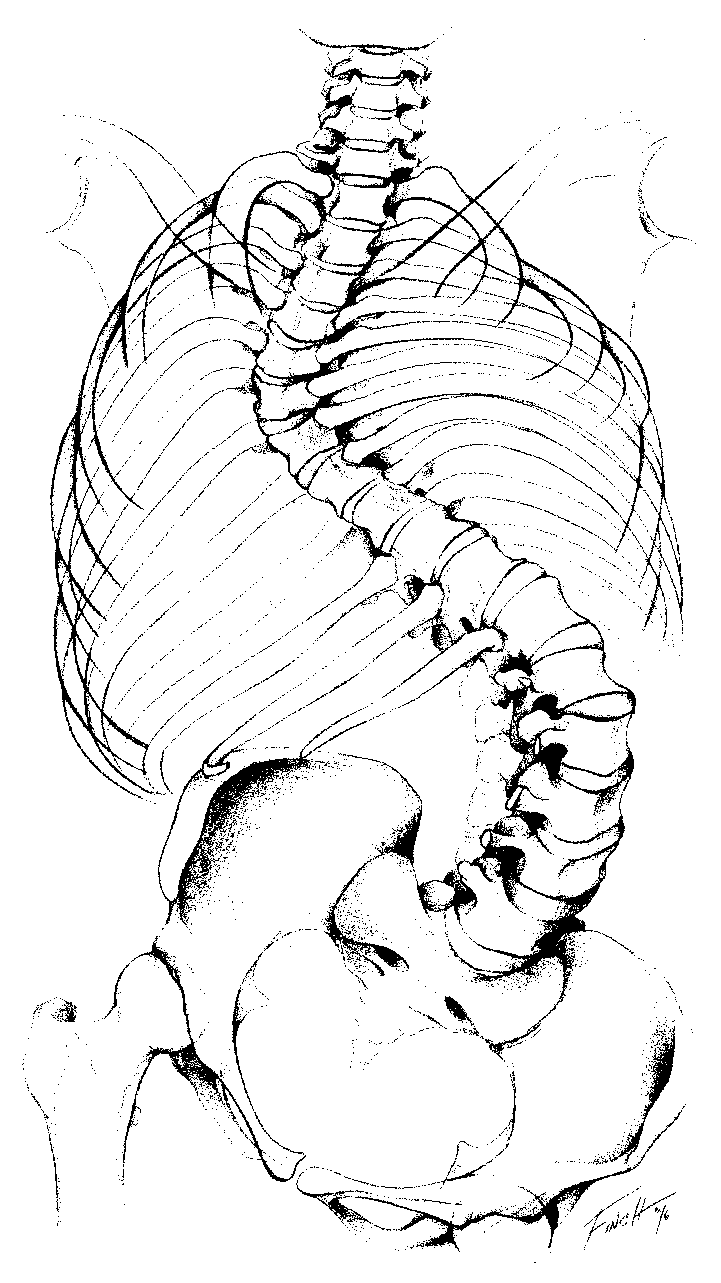 RISK FACTORS
Chest wall deformity
Major abdominal surgeries
Thoracic surgery
Morbid obesity
13
CVS ASSESMENT
H/O Angina
H/O dyspnoea
Repeated hospital admissions
Look for risk factors
Diabetes Mellitus
Hypertension
Syncope attacks
Peripheral Vascular disease
14
Classification of Angina PectorisCanadian Cardiovascular Society Functional
15
What is the patients functional capacity?
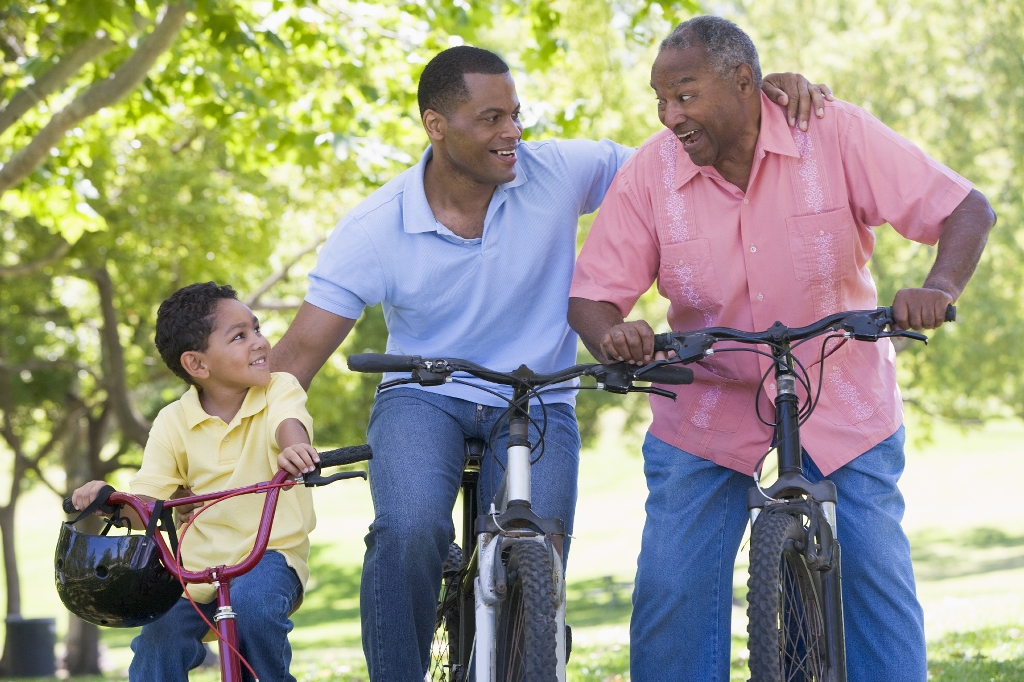 16
1 MET = 3.5 mL of O2/Kg/min
17
Functional capacityDuke Activity Status Index
18
Anaesthetic history/assessment
Other systems
Renal 
Liver 
Diabetes 
Psychiatric  problem
FAMILY HISTORY
19
PREVIOUS ANAESTHETICS
Previous surgical procedure
Anesthesia Type
Difficult airway
Difficult IV access

Any Complications
Allergy
PONV
Malignant hyperpyrexia
20
Airway assessment
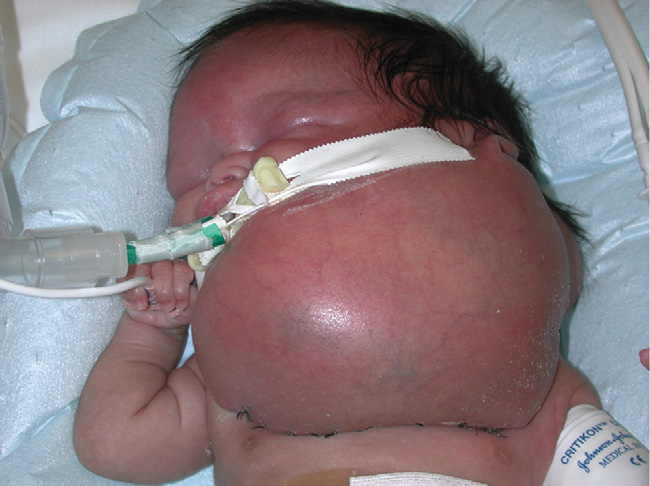 Best done by an anaesthetist
Certain features of concern
21
LEMON
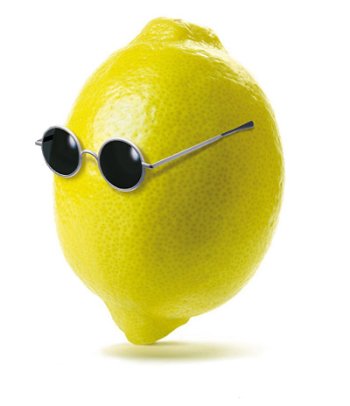 Look: Externally. 
Evaluate: Using the 3:3:2
Mallampati classification. 
Obstruction. 
Neck mobility is desirable.
22
L: Scars/surgery/anatomical abnormalities
23
L: Scars/surgery/anatomical abnormalities
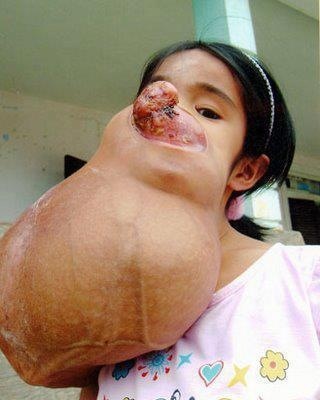 24
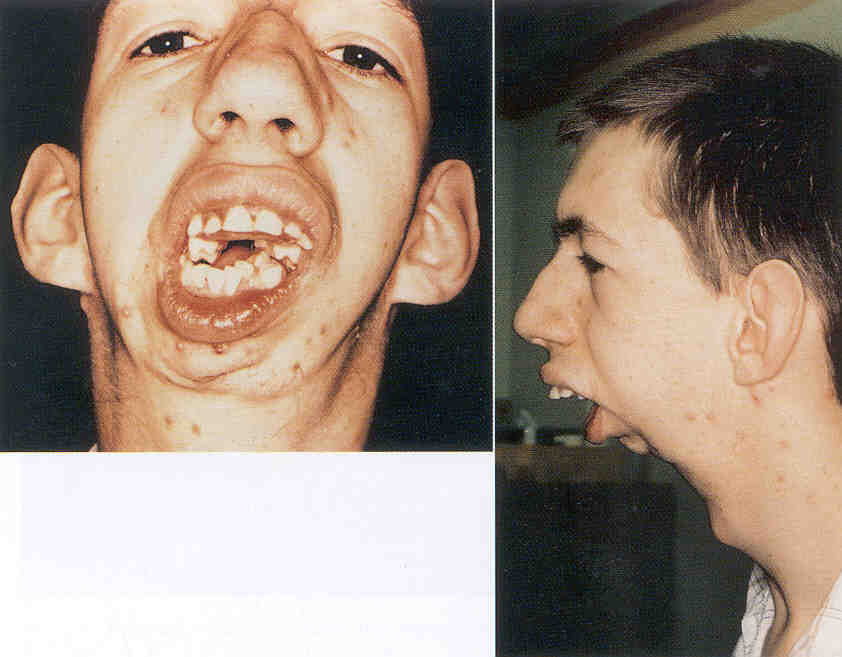 L:
Why would this man’s airway be difficult to manage?
25
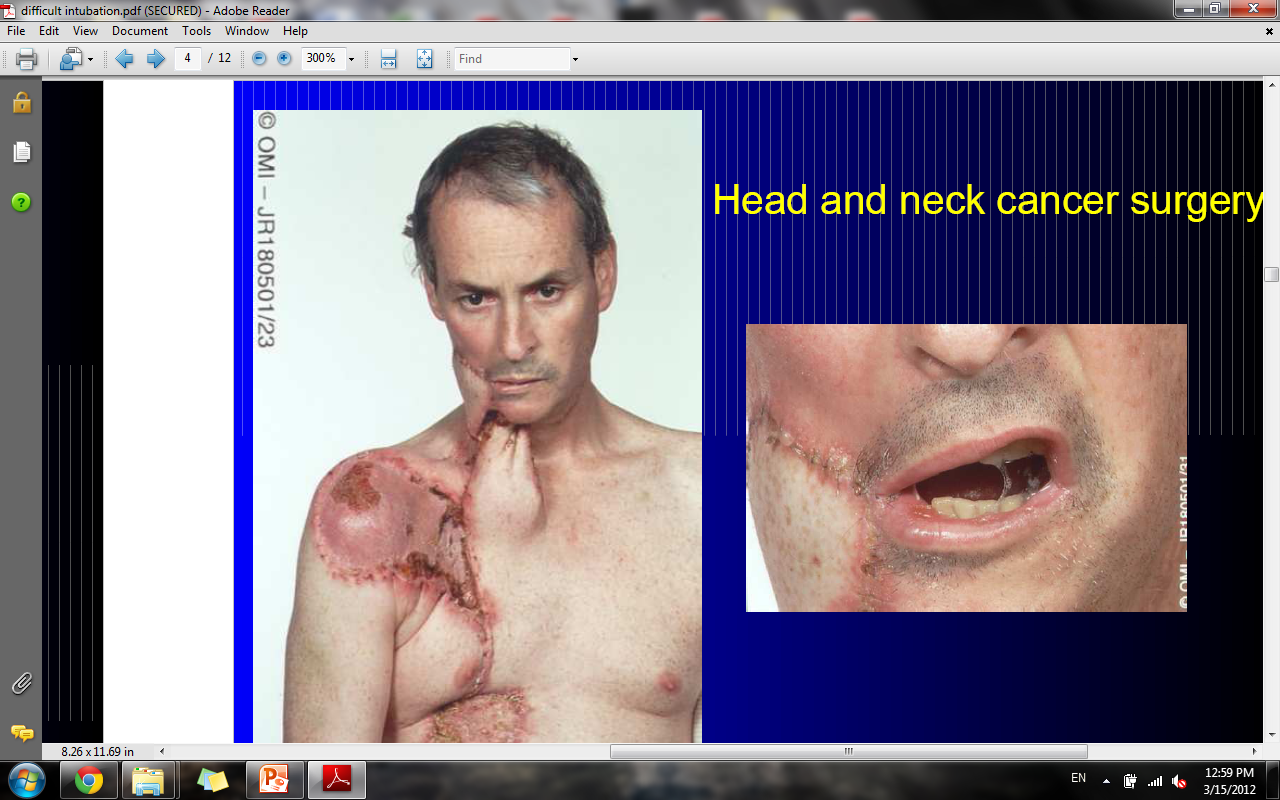 L:
Why would this man’s airway be difficult to manage?
26
E:    3:3:2 Assessment
27
E: Mouth opening
28
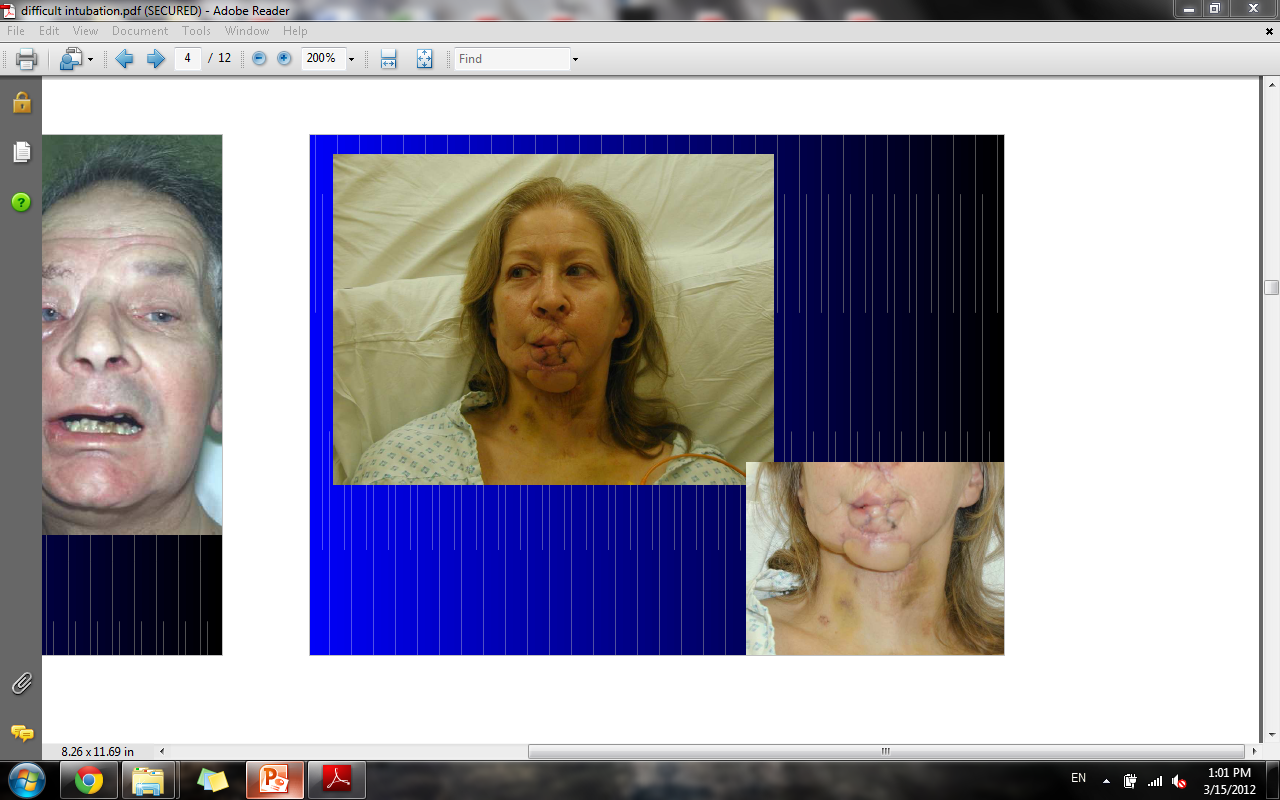 29
E: Thyro-mental distance
30
M: Mallampati classification
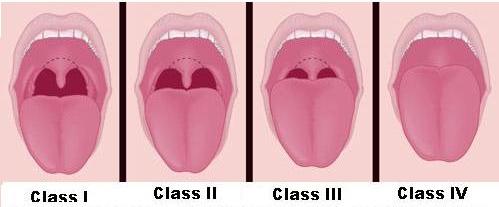 Class I: Soft palate, uvula, fauces, pillars visible.
Class II: Soft palate, upper part of faucial pillars  and most of the uvula visible.
Class III: Soft palate and hard palate visible.
Class IV: Only hard palate visible
31
Relation between Mallampati classification and Cormack Lehane classification
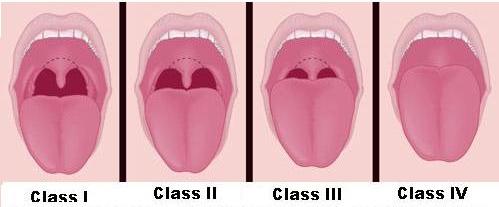 Grade 1                Grade 2	            Grade 3             Grade 4
32
Laboratory testingASA The Task Force
33
O: Airway obstruction
34
N: Neck mobility
35
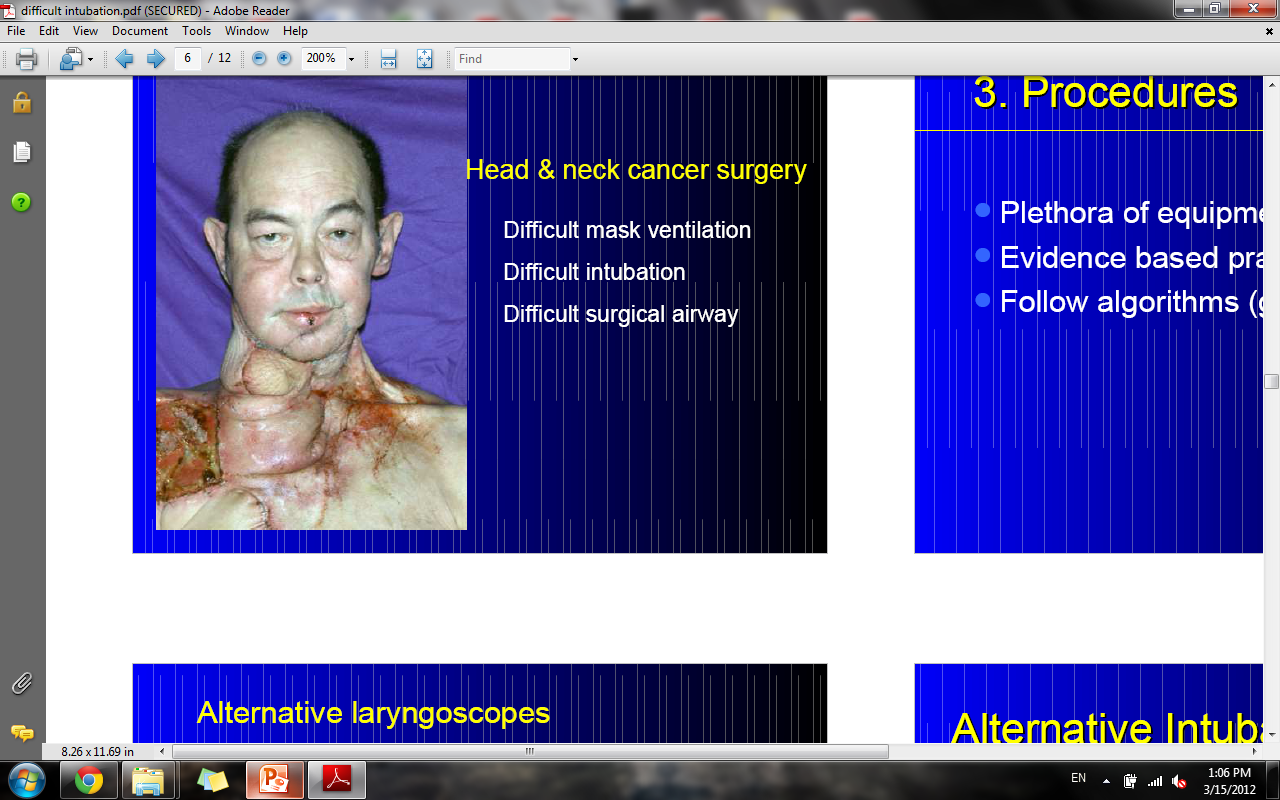 36
The patient's physical conditionASA's six-point system
37
Relationship between ASA status and mortality
38
Anesthesia Risk and emergency surgery
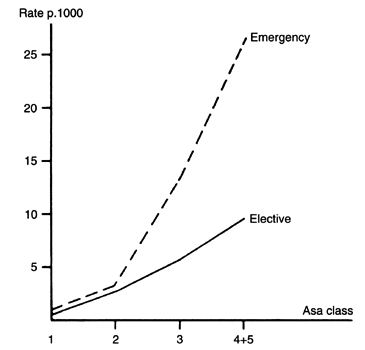 39
Surgical riskSurgery-specific risks
Low risk surgeries (<1% cardiac risk)
Endoscopic procedures
Superficial biopsies
Cataracts
Breast surgery
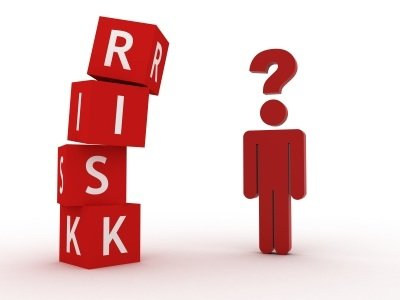 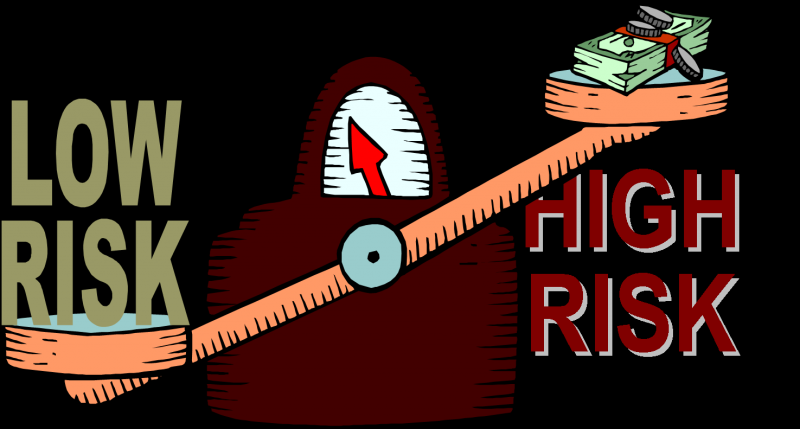 40
Surgery-specific risks
Intermediate risk (<5% cardiac risk)
Intraperitoneal and intrathoracic
Carotid endarterectomy
Head and neck
Orthopedic
Prostate
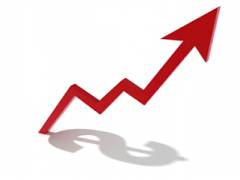 41
Surgery-specific risks
High risk (>5% cardiac risk)
Emergency major operations
Especially in the elderly
Aortic or major vascular surgery
Craniotomy
Extensive operations with large volume shifts or blood loss.
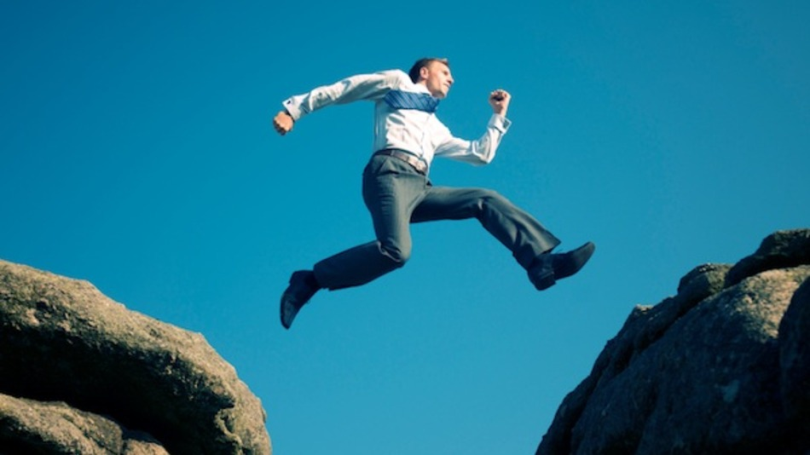 42
Preoperative evaluation algorithm
Minor predictors
Advanced age
Abnormal ECG
Rhythm other than sinus
Low functional capacity
Uncontrolled hypertension
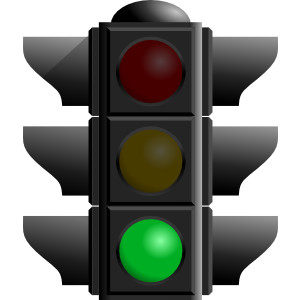 43
[Speaker Notes: Clinical predictors of increased perioperative risk

ECG: LVH, LBBB, ST-T abnormality
Rhythm: e.g. atrial fibrillation]
Preoperative evaluation algorithm
Intermediate predictors
Mild angina pectoris (class 1 or 2)
Prior MI
Compensated or prior heart failure
Diabetes mellitus
Renal insufficiency
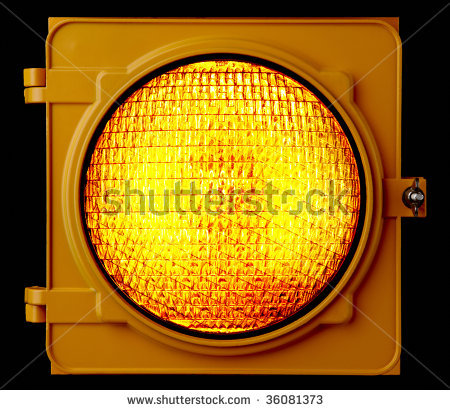 44
[Speaker Notes: Prior MI either by history or Q-waves

Renal: Cr>2.0 mg/dL]
Preoperative evaluation algorithm
Major predictors
Acute or recent MI
Unstable or severe angina
Decompensated heart failure
High-grade A-V block
Severe valvular disease
Arrhythmias
45
[Speaker Notes: Recent MI is between one week and one month.  Acute MI is within 7 days.

Arrhythmias: syptomatic ventricular arrhythmia, or SVT with uncontrolled ventricular rate]
ACC Preoperative Assessment Guidelines
46
Emergency surgery
yes
Proceed surgery. Optimize medical management
ACC Preoperative Assessment Guidelines
47
Emergency surgery
No
yes
Severe angina,  recent MI,  decompensated heart failure,  significant arrythmia,  severe valvular heart disease
Treat the cardiac condition
Active cardiac condition
ACC Preoperative Assessment Guidelines
Emergency surgery
No
Active cardiac condition
No
Proceed surgery.
yes
Low risk surgery
Low risk surgeries (<1% cardiac risk)
Endoscopic procedures
Superficial biopsies
Cataracts
Breast surgery
ACC Preoperative Assessment Guidelines
49
Emergency surgery
No
Active cardiac condition
No
Low risk surgery
No
Good functional status
>4 MET
Proceed surgery.
yes
ACC Preoperative Assessment Guidelines
50
Emergency surgery
ACC Preoperative Assessment Guidelines
No
Active cardiac condition
No
Low risk surgery
Assess number of risk factors
0= Proceed with surgery
0-2= 	Consider risk modification, 
	Consider perioperative beta blockers, 
	Consider  non  invasive  stress testing if 	change in management
>3 = Consider non invasive stress testing  + 	consider perioperative beta blockers
	Consider coronary revascularization
No
Good functional status
>4 MET
Clinical risk factors
Diabetes
IHD
CHF
CVA
CRF
No
All other situations
51
Preparation of patient
52
Perioperative medications
Take all usual medications
Anti-hypertensives
Beta blockers
Statins

Think about discontinuing/replacing
Aspirin
Anticoagulants
?Diabetic medications
MAOIs
53
ASA fasting guidelines
54
ASA fasting guidelines
55
PREMEDICATION
56
57
Summary
58
Questions
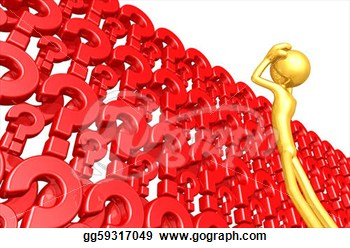 59